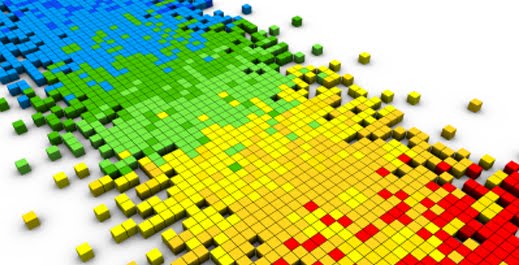 Cálculo Numérico
Prof. Guilherme Amorim
17/07/2014
Aula 22 – Interpolação e Integração Numérica - Exercícios
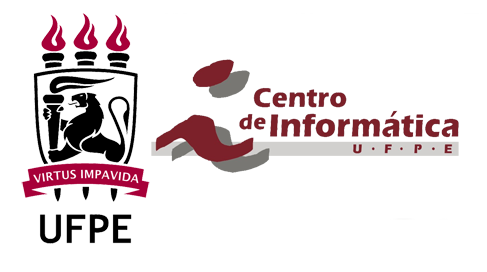 Exercício 7 Cap. 6
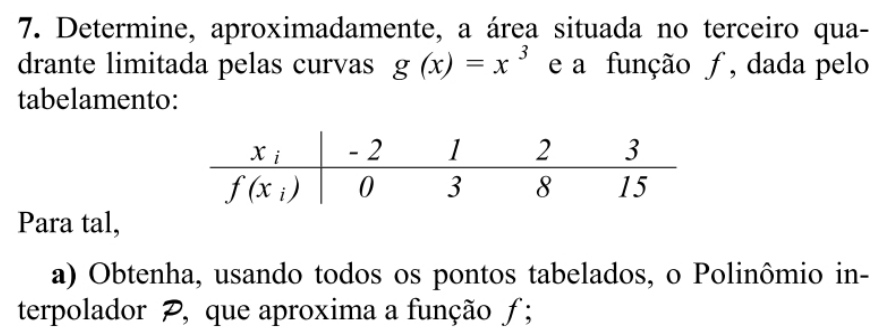 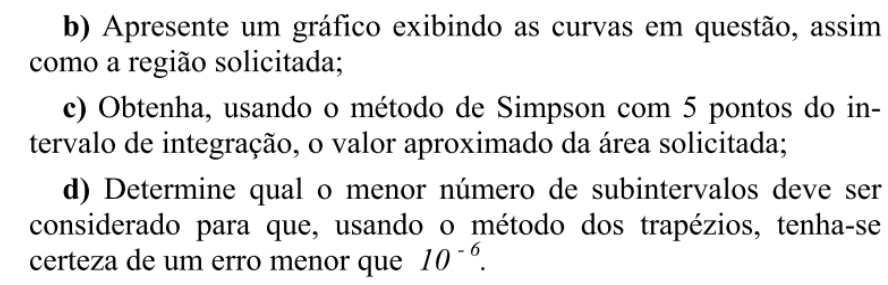 Exercício 7 Cap. 6 - Resposta
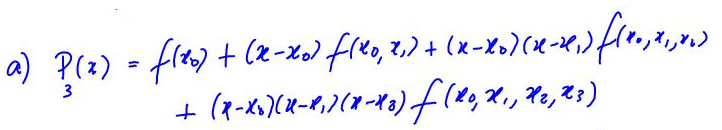 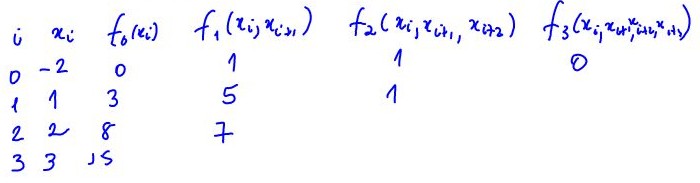 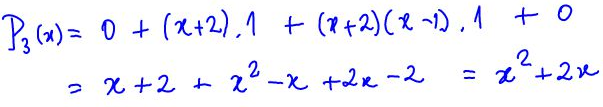 Exercício 7 Cap. 6 - Resposta
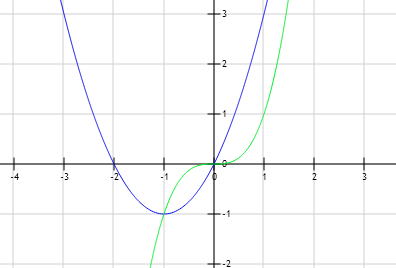 Exercício 7 Cap. 6 - Resposta
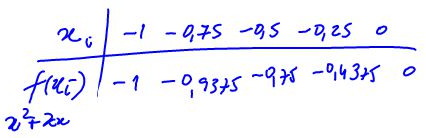 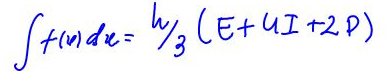 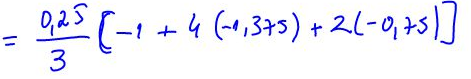 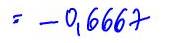 Exercício 7 Cap. 6 - Resposta
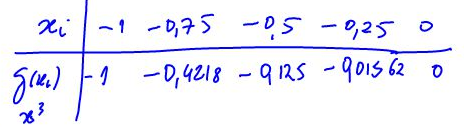 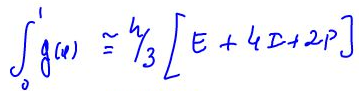 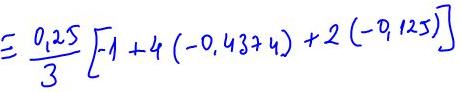 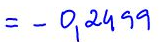 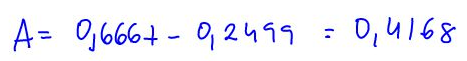 Exercício 7 Cap. 6 – Resposta
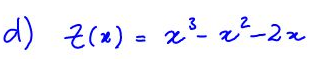 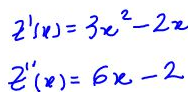 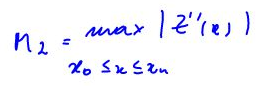 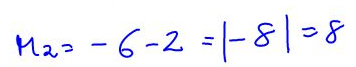 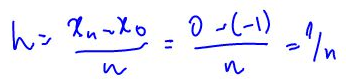 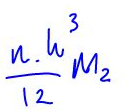 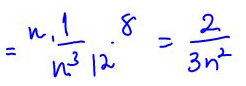 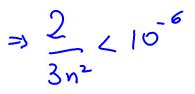 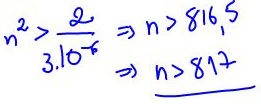 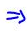 Exercício Prova 2012.1
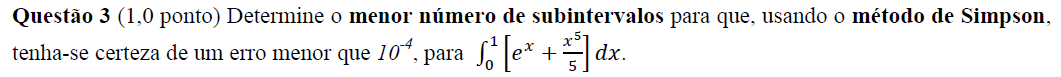 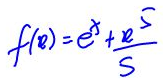 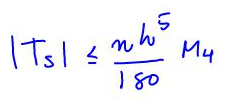 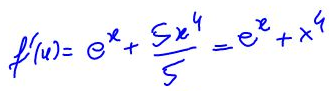 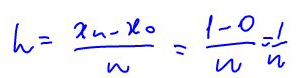 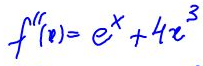 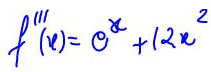 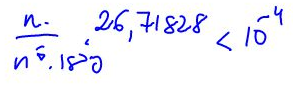 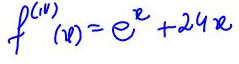 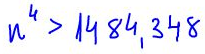 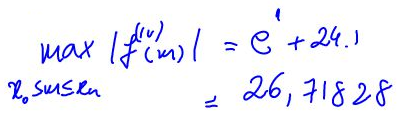 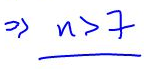 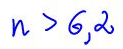 Exercício 10 Cap. 6
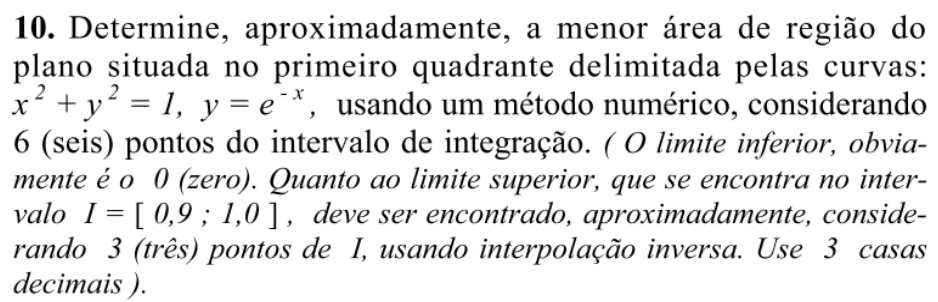 Exercício 10 Cap. 6 - Resposta
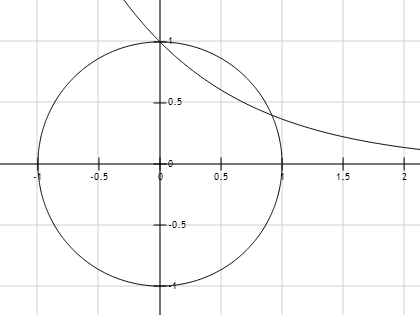 Exercício 10 Cap. 6 - Resposta
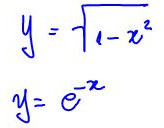 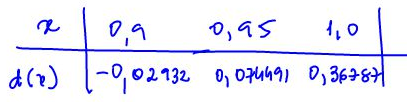 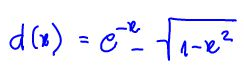 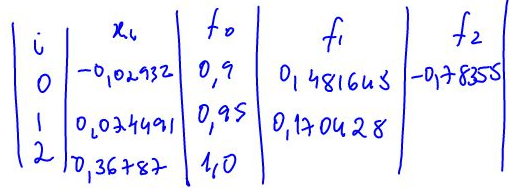 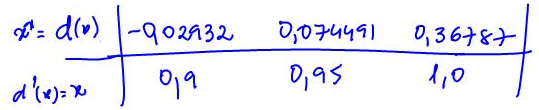 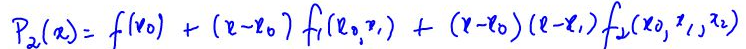 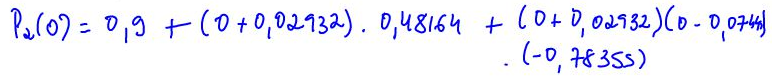 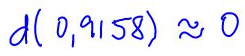 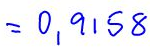 Exercício 10 Cap. 6 - Resposta
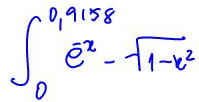 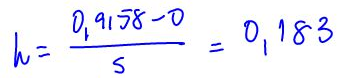 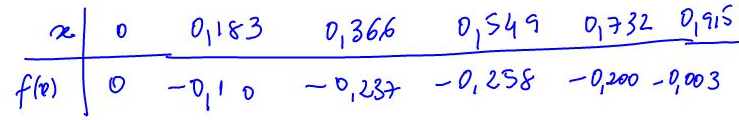 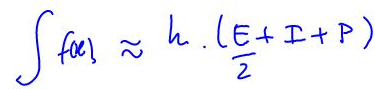 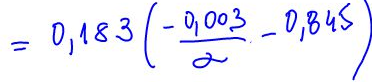 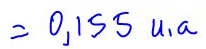